Construire les premiers outils pour structurer sa pensée
Construire le nombre pour exprimer des quantités
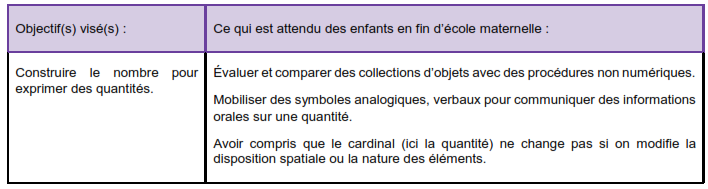 CPO 1
CPO 2
CPO 3
Stabiliser la connaissance des petits nombres
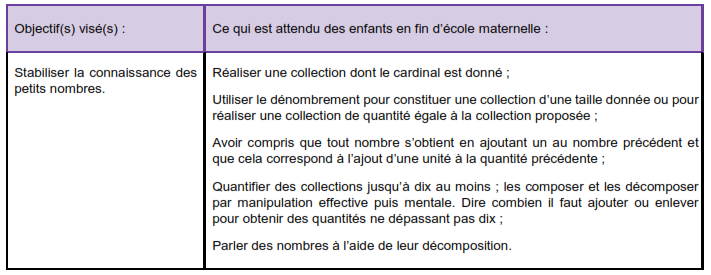 CPO 4
CPO 5
CPO 6
CPO 7
CPO 8
Utiliser le nombre pour désigner un rang, une position
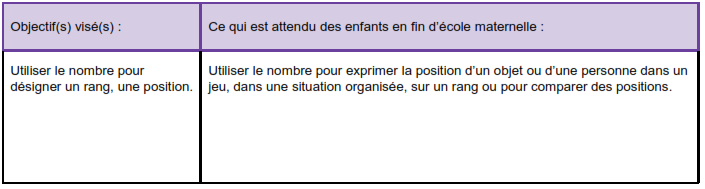 CPO 9
Construire des premiers savoirs et savoir-faire avec rigueur
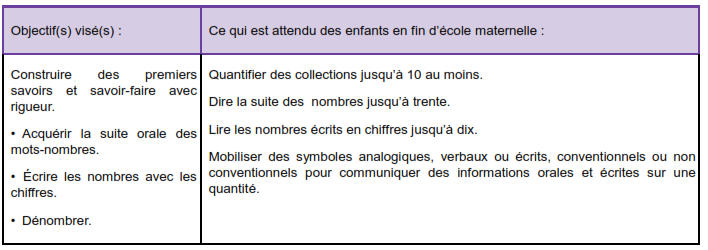 CPO 10
CPO 11
CPO 12
Explorer des formes, des grandeurs, des suites organisées
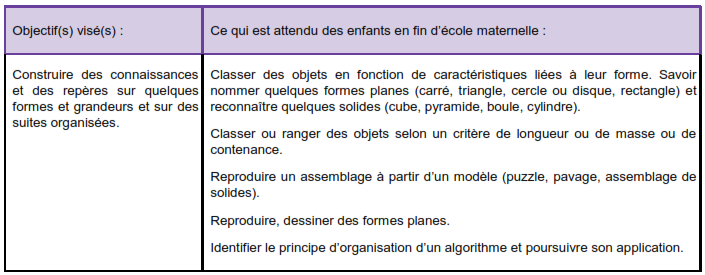 CPO 13
CPO 14
CPO 15
CPO 16
CPO 17
Construire les premiers outils pour structurer sa pensée
Construire le nombre pour exprimer des quantités
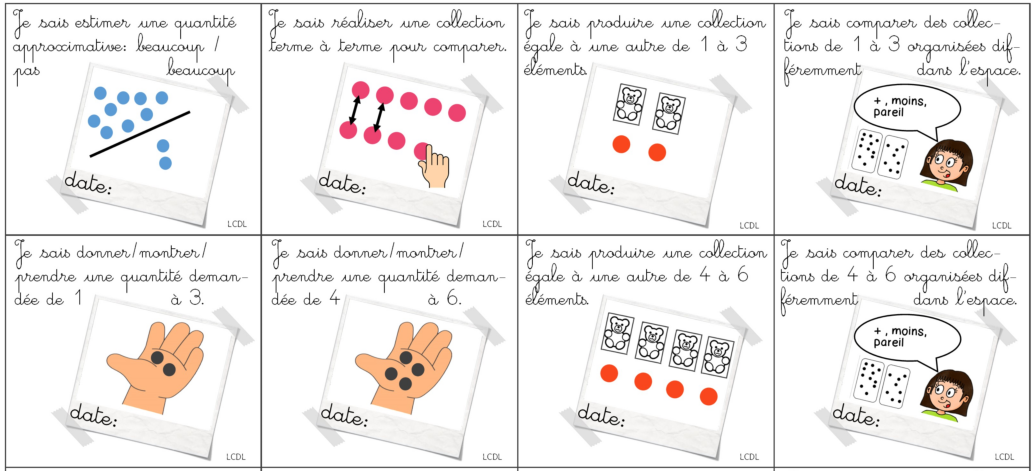 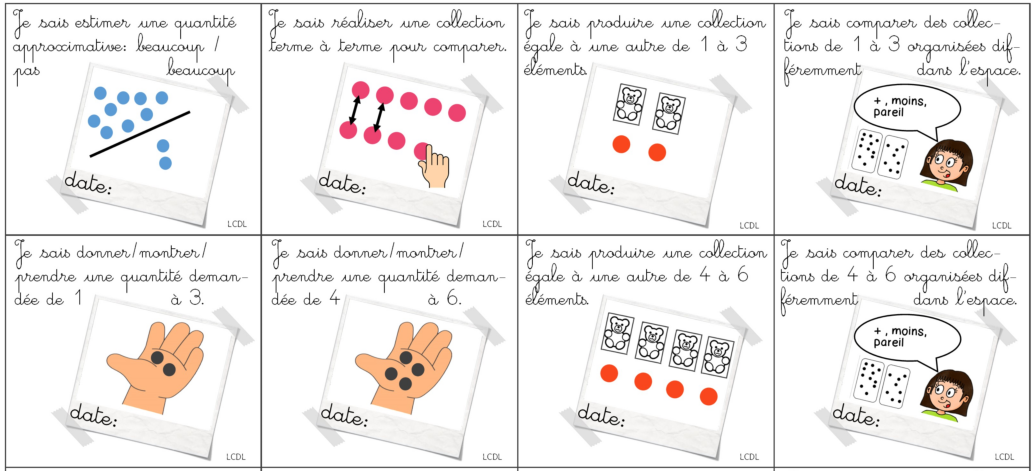 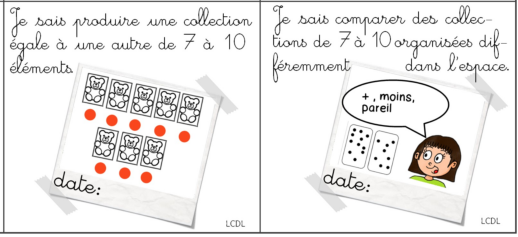 Stabiliser la connaissance des petits nombres
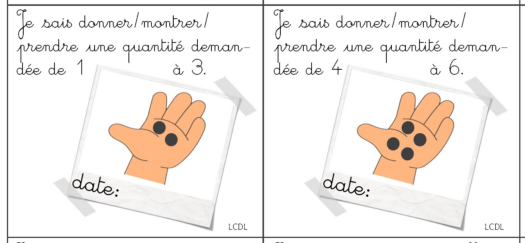 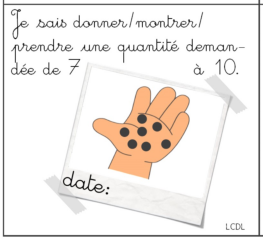 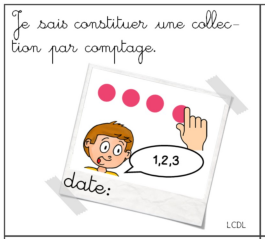 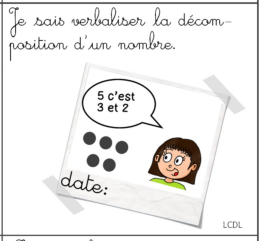 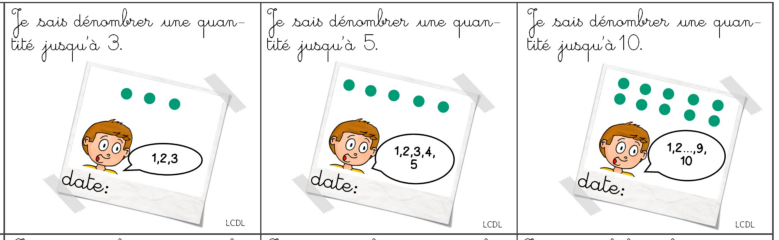 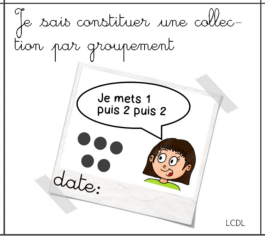 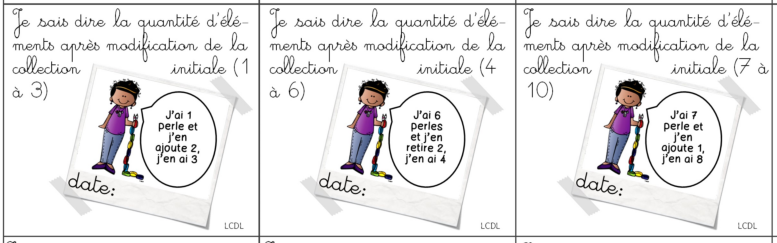 Utiliser le nombre pour désigner un rang, une position
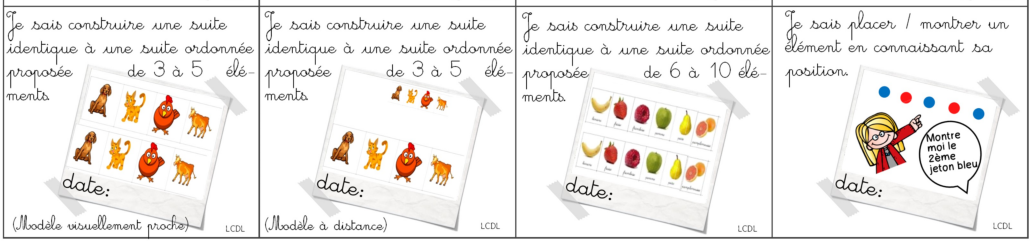 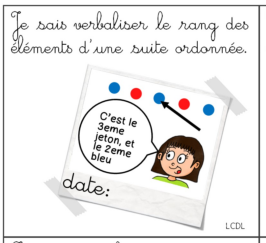 Construire des premiers savoirs et savoir-faire avec rigueur
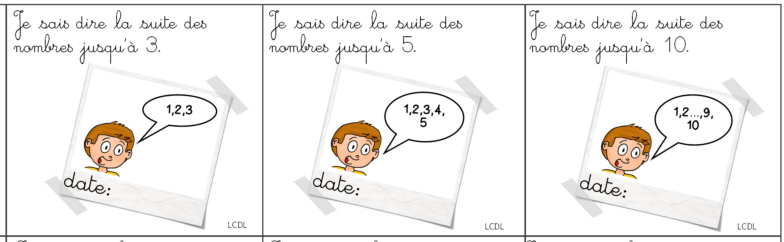 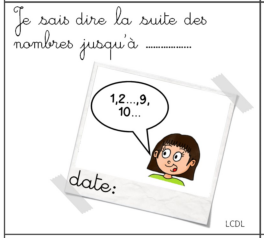 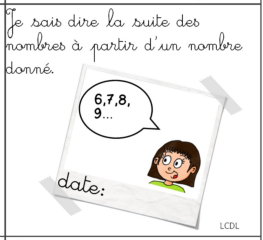 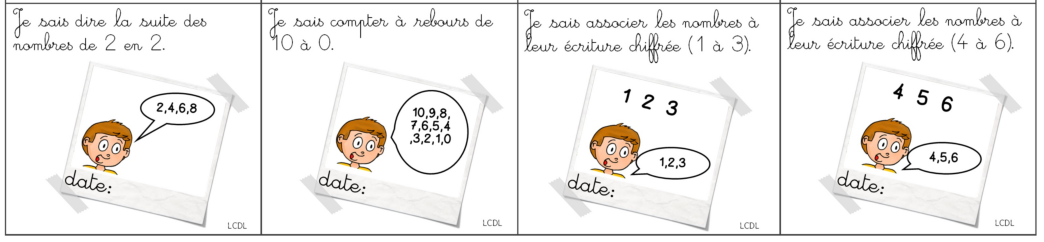 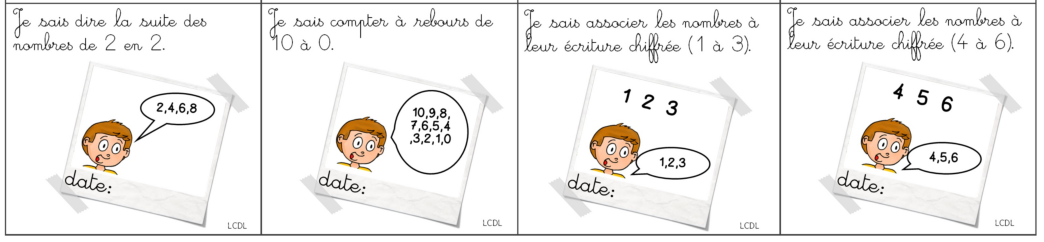 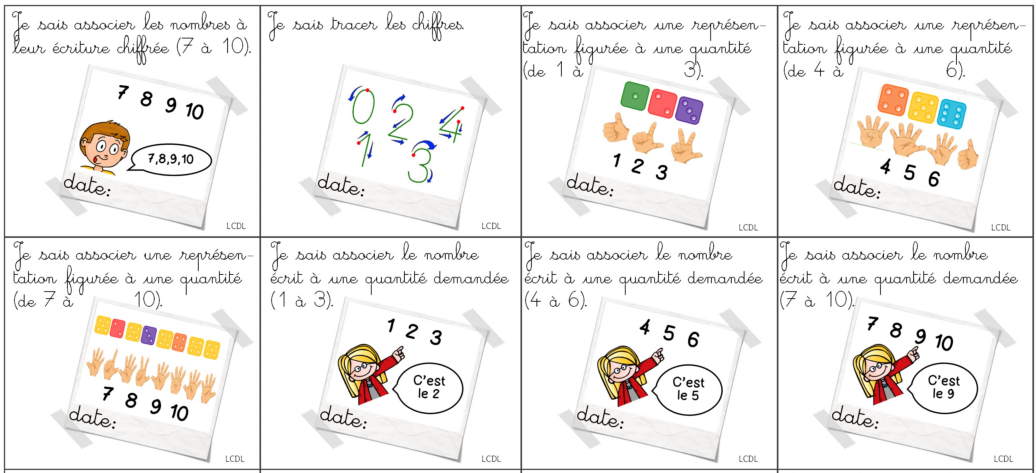 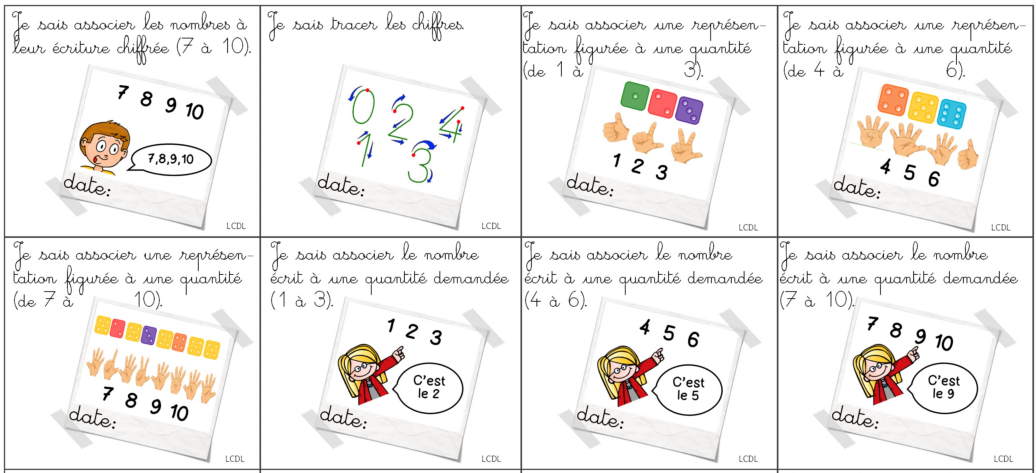 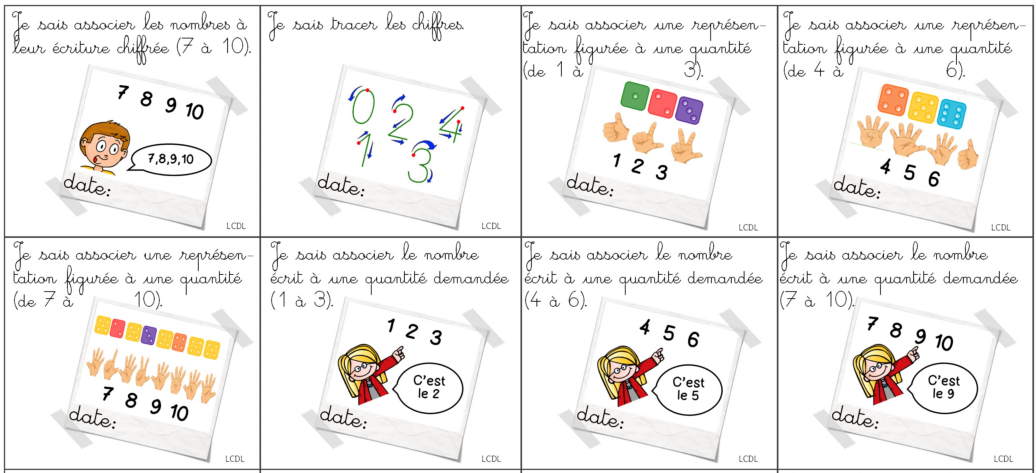 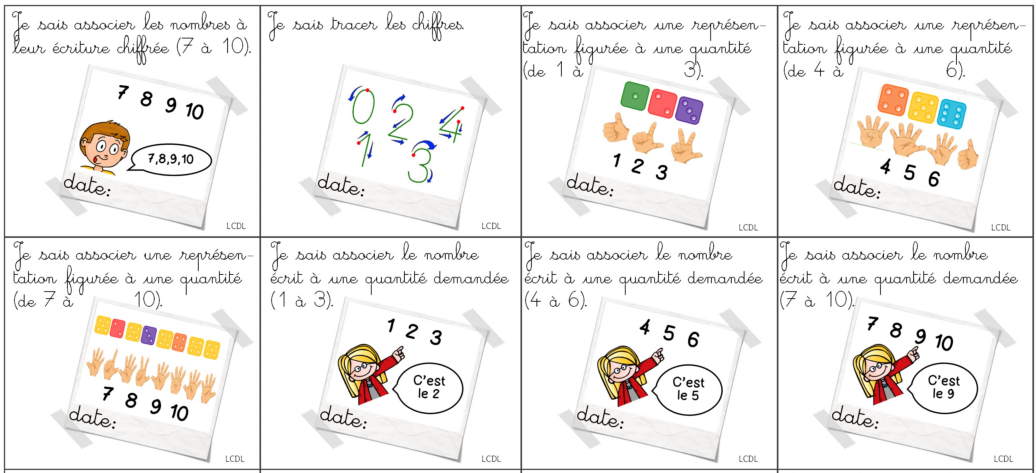 Explorer des formes, des grandeurs, des suites organisées
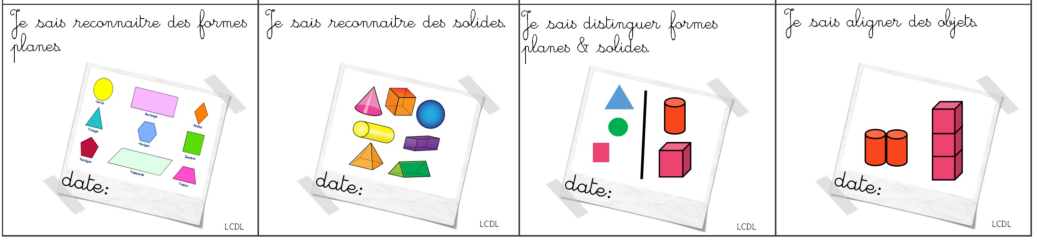 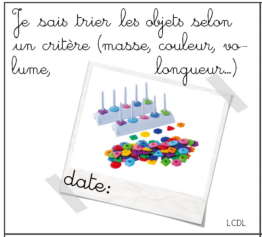 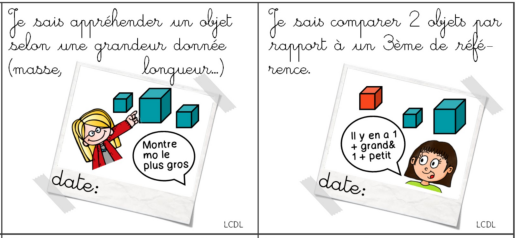 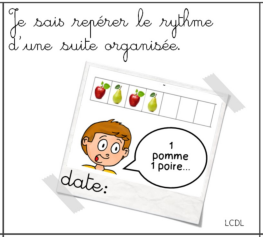 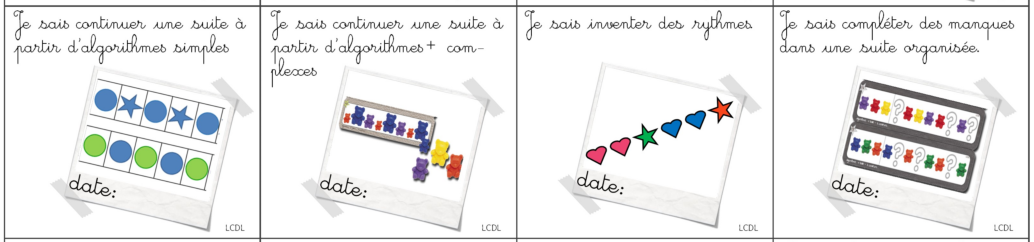